Antropologia Urbana in Perù
Sofia Venturoli
A.A. 2023/24
Antropologia dell’America Latina
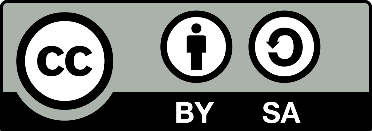 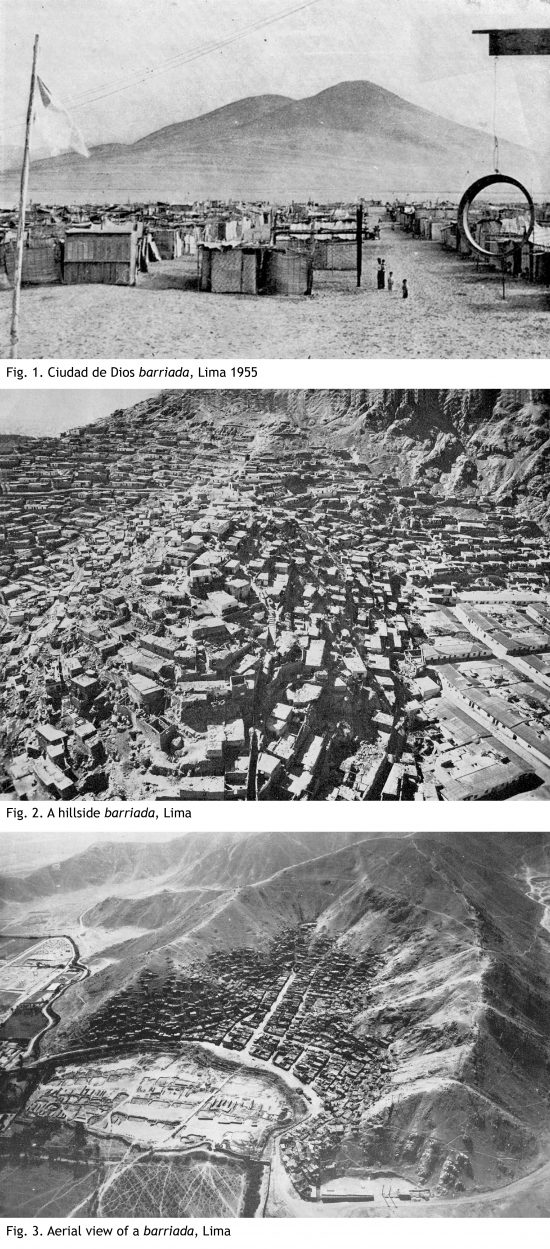 Lima la horible, le invasioni
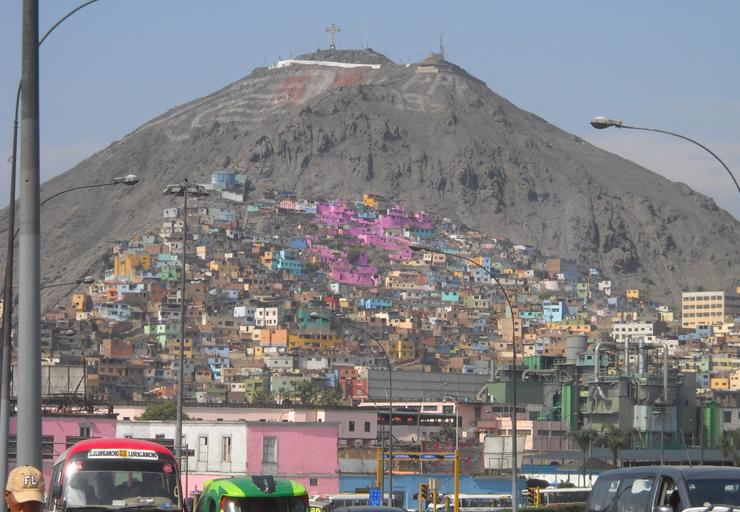 Antropologia dell’America Latina
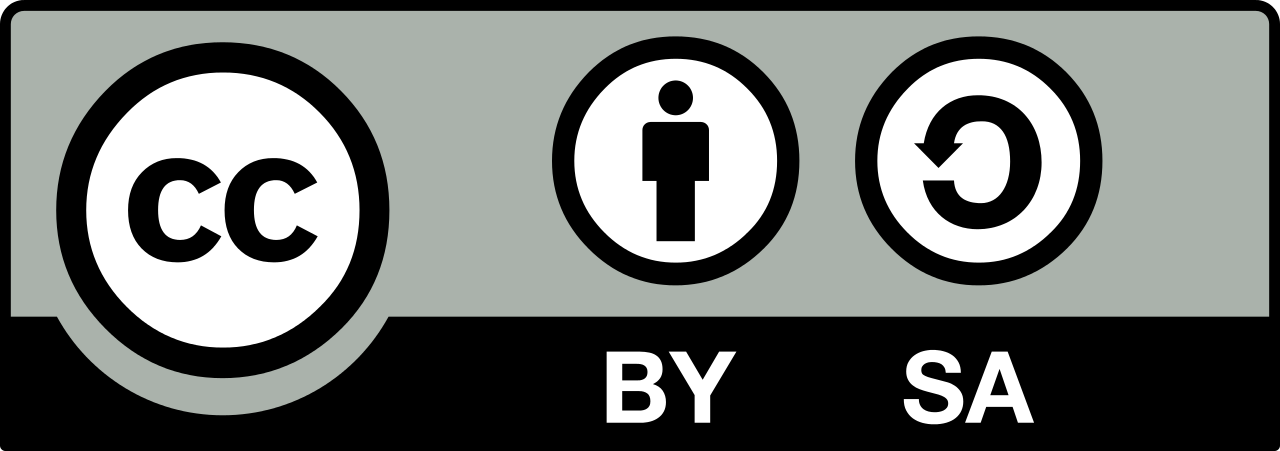 Sofia Venturoli
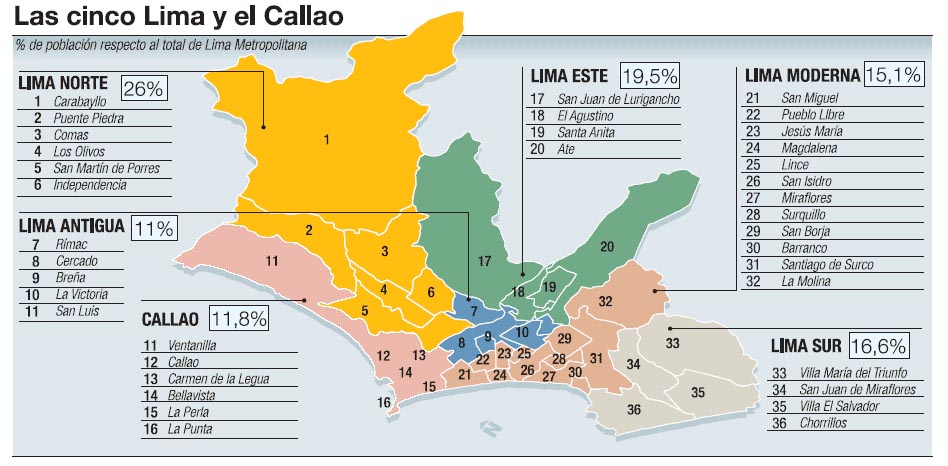 Antropologia dell’America Latina
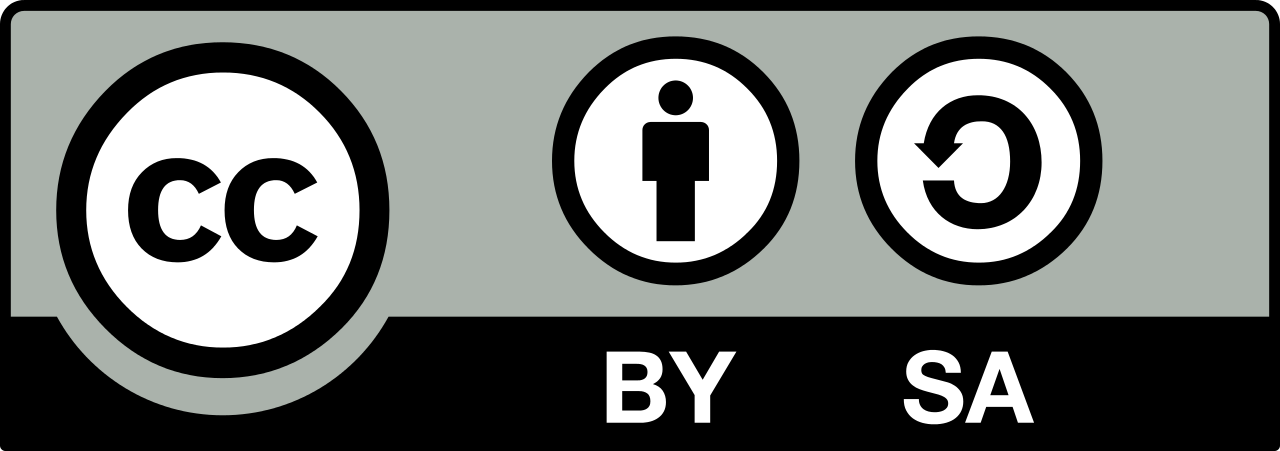 Sofia Venturoli
El Progreso, Carabayllo
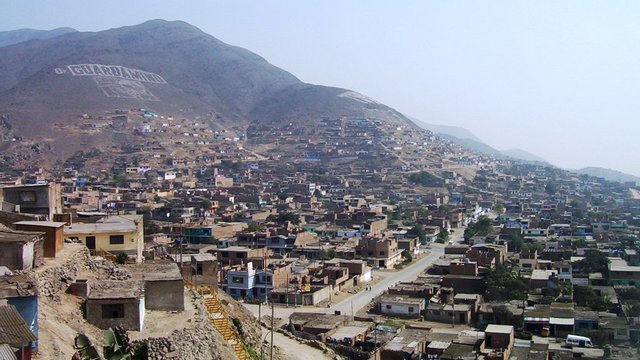 Antropologia dell’America Latina
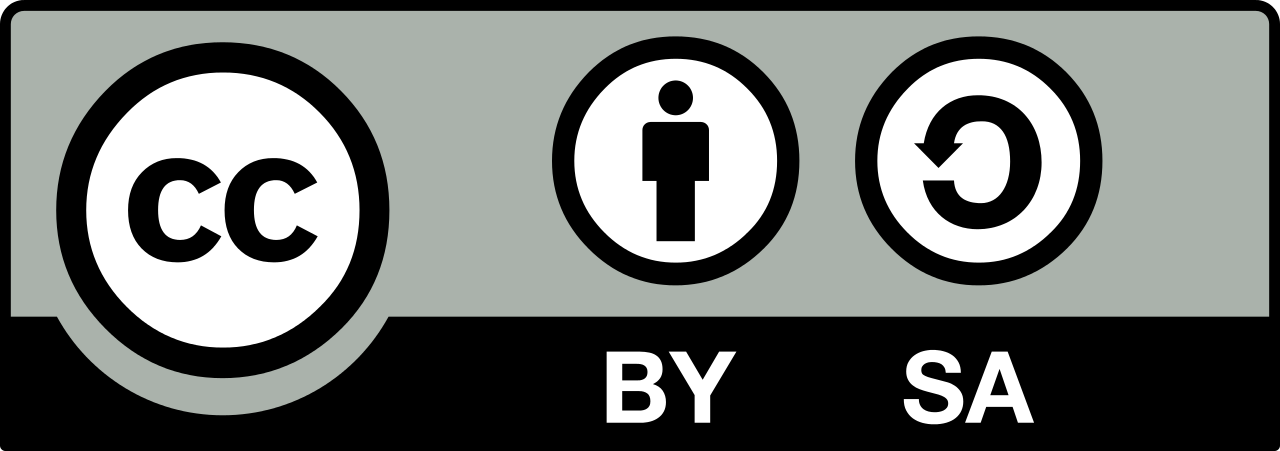 Sofia Venturoli
Miraflores
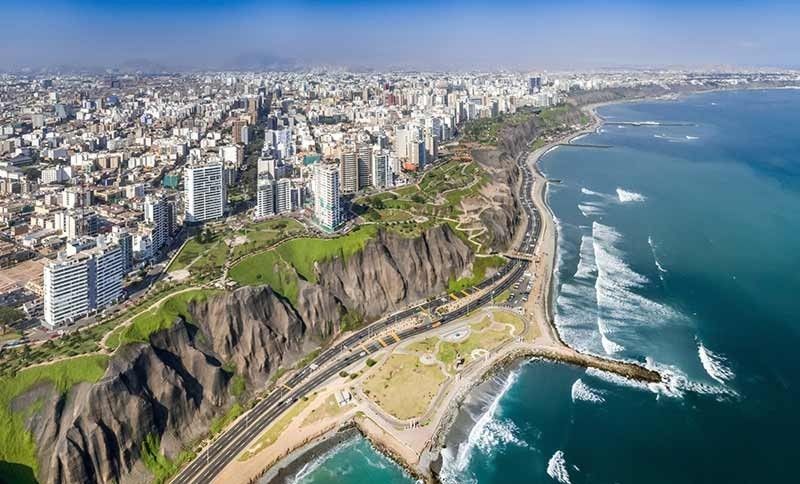 Antropologia dell’America Latina
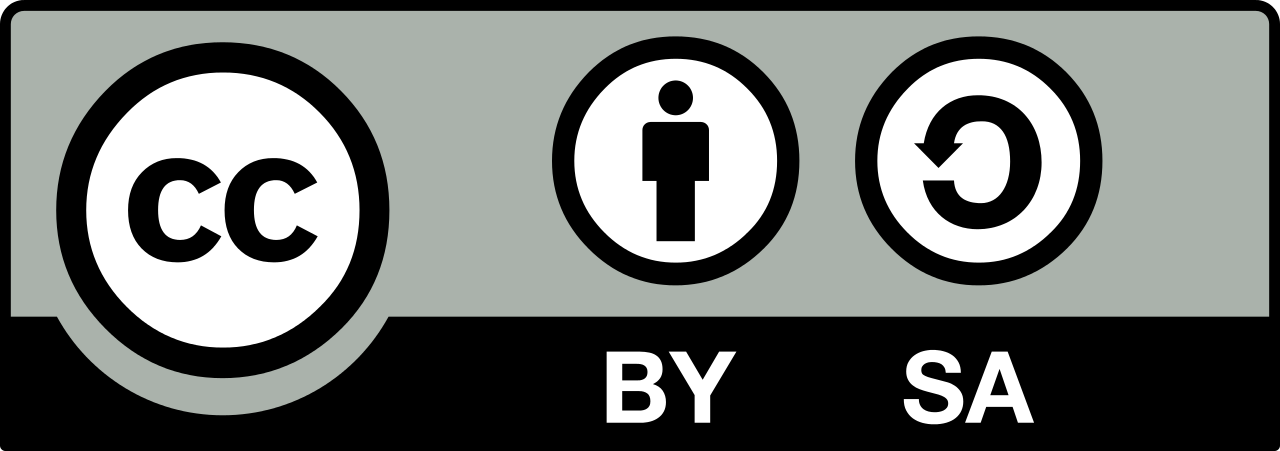 Sofia Venturoli
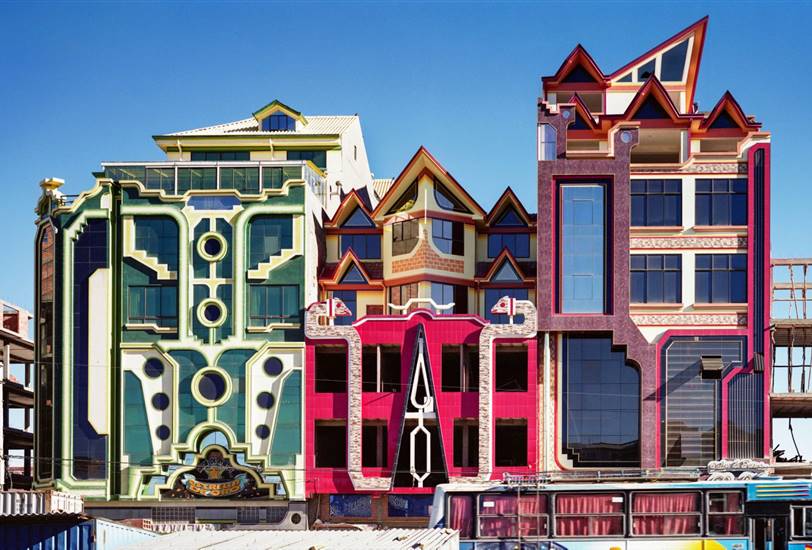 Cholificación

Anibal Quijano e le teorie sulla marginalizazione 
Criollos-indios
Costenos serranos
Antropologia dell’America Latina
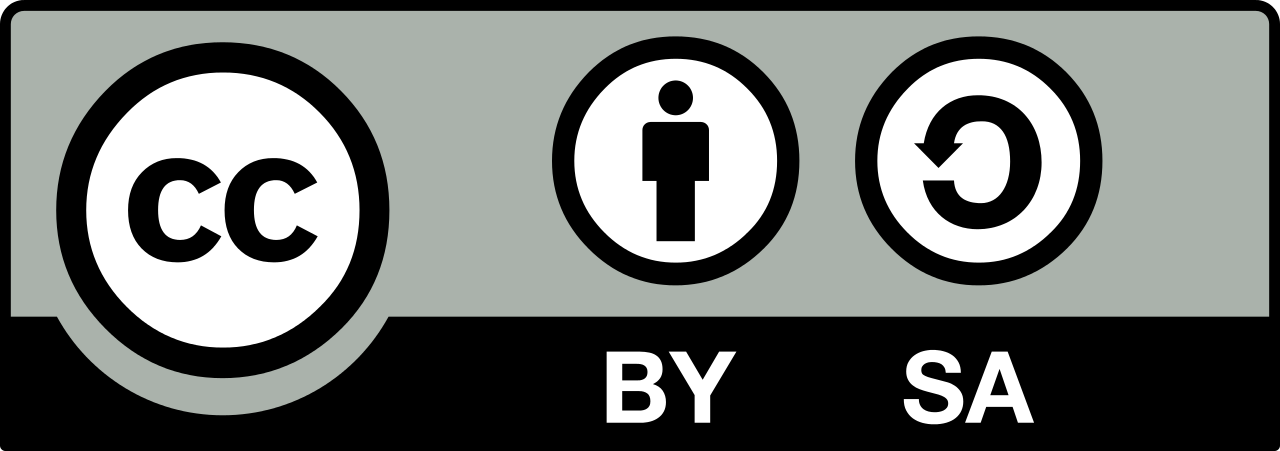 Sofia Venturoli
Dalla cholificación al cholo power
“Produzione di spazi” 
Nuove generazioni urbane spazi pluriarticolati
Nuove tecnologie
Migrazioni transnazionali
Creatività culturale, interazioni multipli
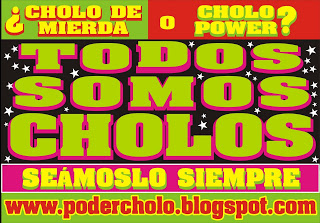 Antropologia dell’America Latina
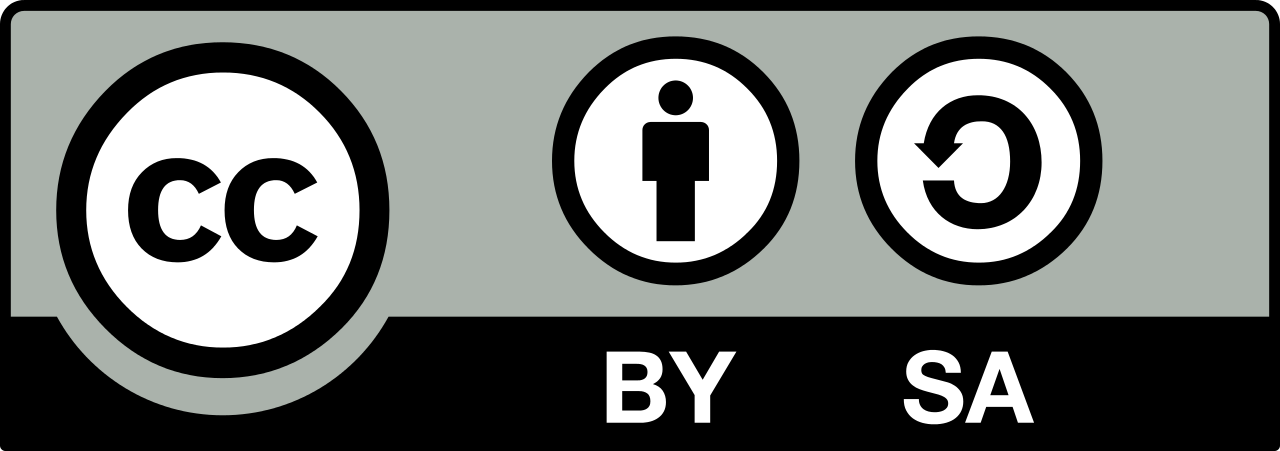 Sofia Venturoli
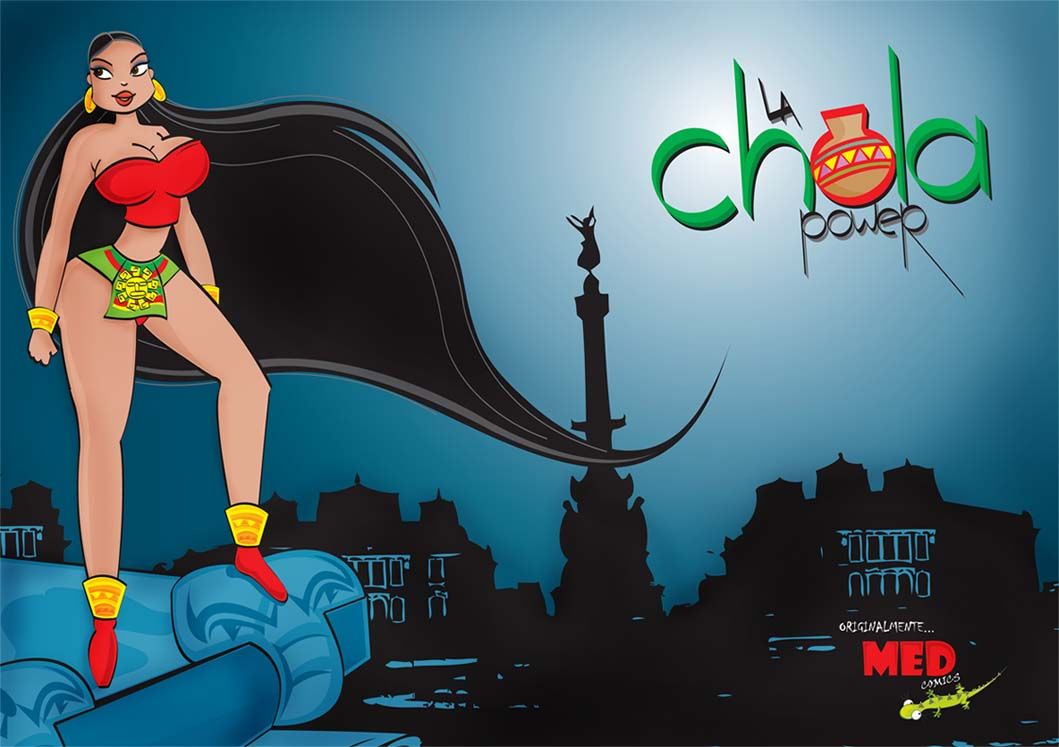 Cholo è pop!

Performance 
diversi strumenti espressivi
Antropologia dell’America Latina
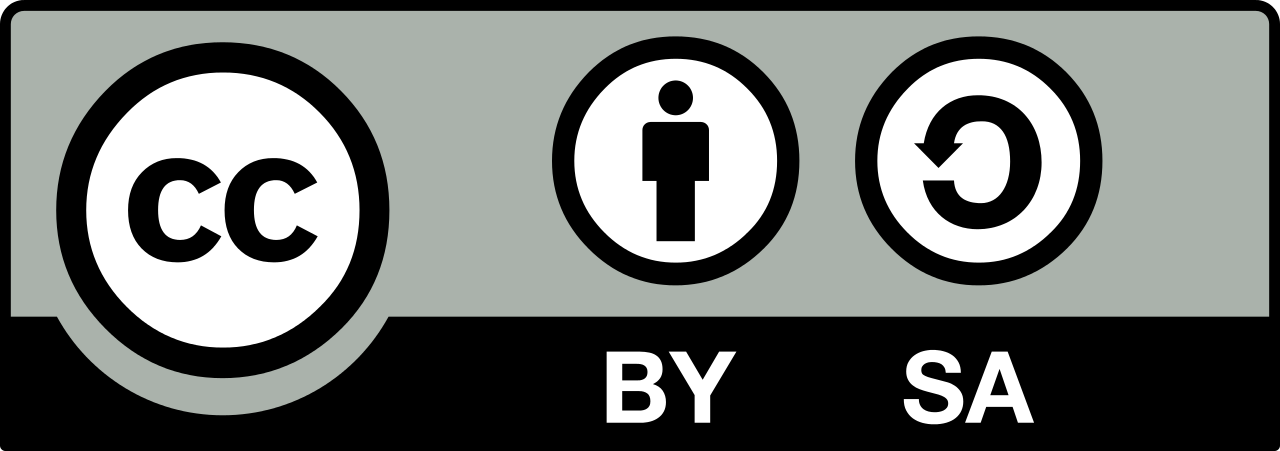 Sofia Venturoli
Migrazione e adattamento alla città
Invasione e autocostruzione
Proyecto de Estudios de Barriadas 1956
La ricostruzione del processo migratorio dalla città cercando di comprenderne i motivi e le strategie di adattamento, come si modificano le categorie e l’organizzazione andina.
Parentela, lingua, musica ... Elementi diacritici
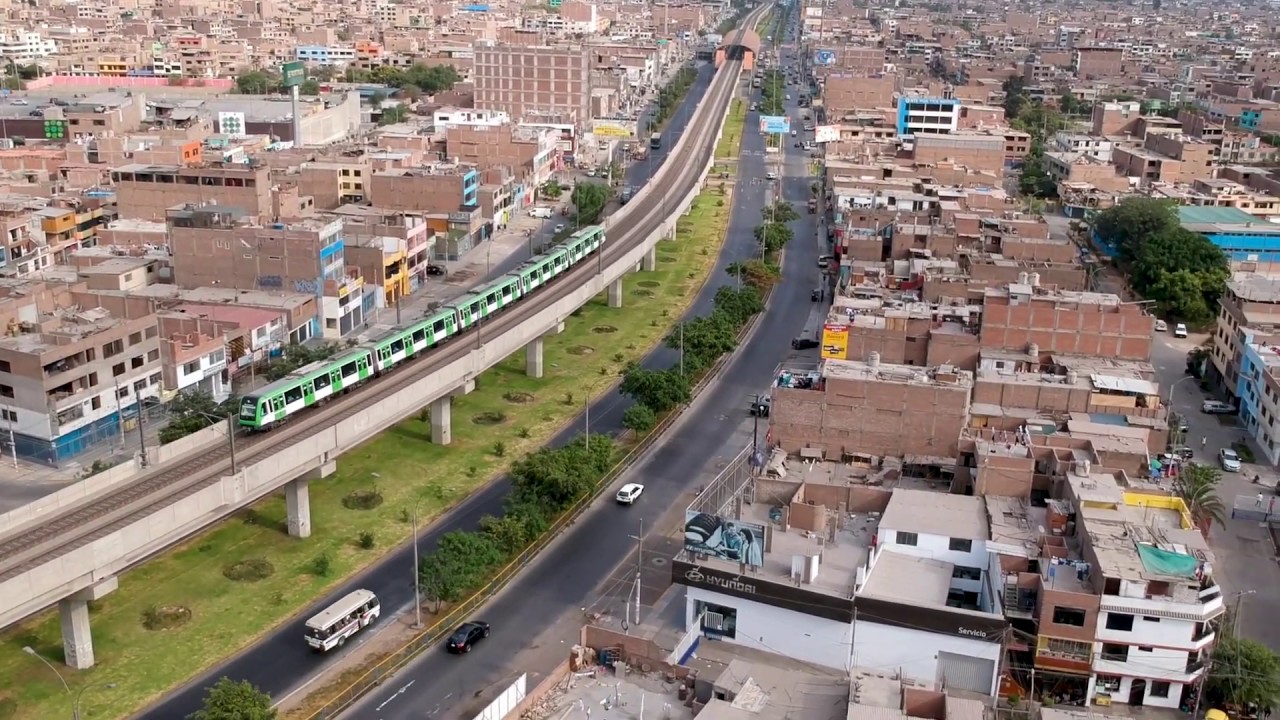 Antropologia dell’America Latina
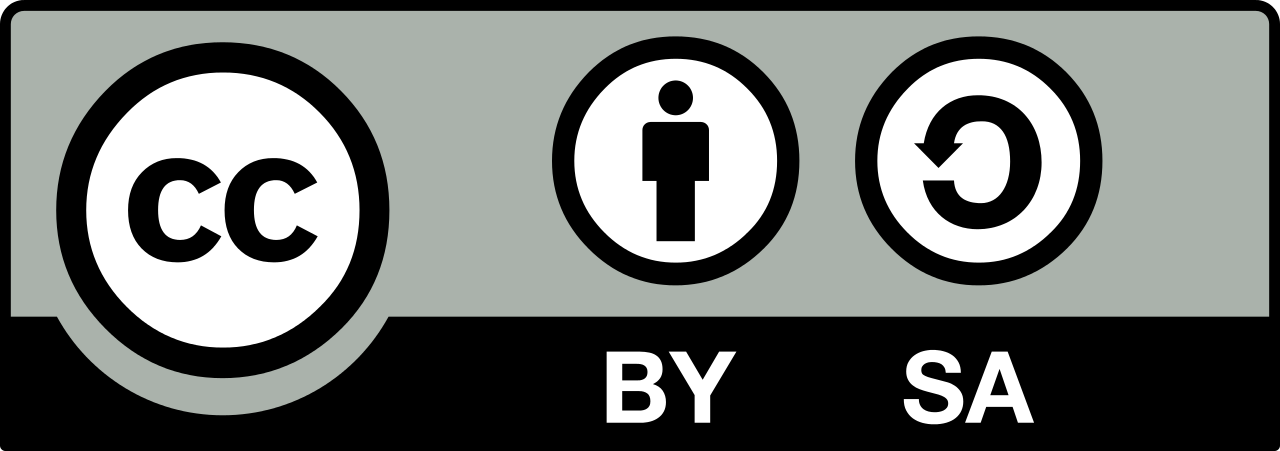 Sofia Venturoli
Strategie di adattamento
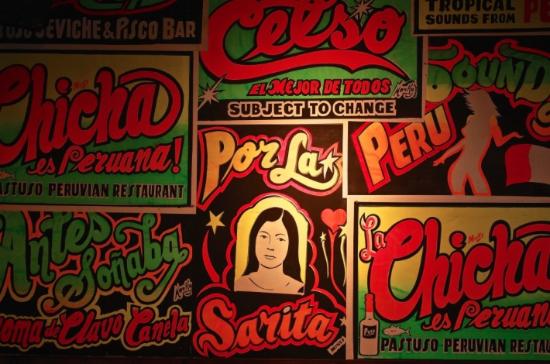 Clubes Regionales: integrano nella città e riproducono la cultura di origine, ma anche come strategie politiche per risolvere problemi di marginalità urbana 
coesione comunale, strategie collettive.
Antropologia dell’America Latina
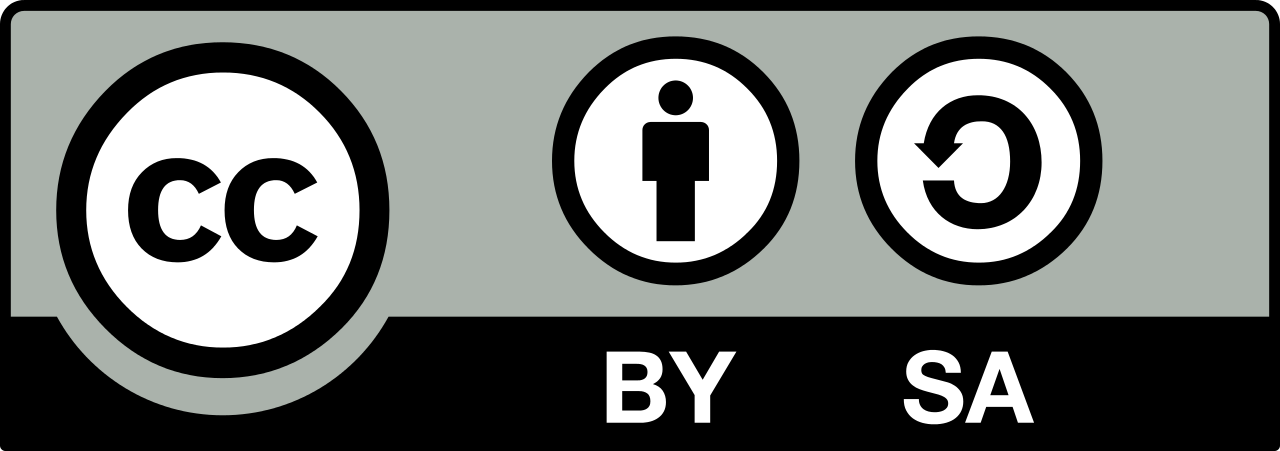 Sofia Venturoli
Desborde Popular y crisis del Estado, Matos Mar (1984)
Las barriadas y los barrios populosos convertidos en crisoles que fusionan las distintas tradiciones regionales, se convierten en focos poderosos de un nuevo mestizaje de predominante colorido andino, generando estilos de cultura, opciones económicas, sistemas de organización y creando las bases de una nueva institucionalidad que se expande, encontrando escasas resistencias, entre los resquicios de las estructuras oficiales, desbordando sin pudores, los límites de la legalidad cada vez que estos se oponen como obstáculos. (Matos Mar 1986, 79)
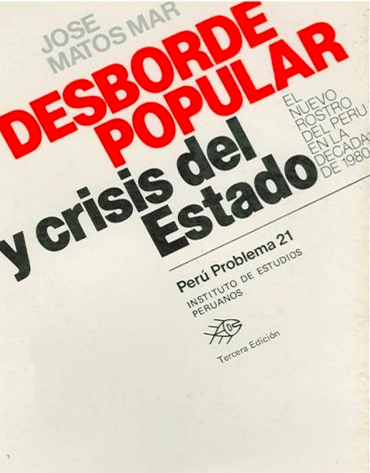 Urbanización y Barriadas en América del sur (56-66)
Migrazione e modernità
Lo andino e lo criollo
Identità più globali, più relazionali in una visione che comprende realtà che vanno al di là del gruppo specifico
Antropologia dell’America Latina
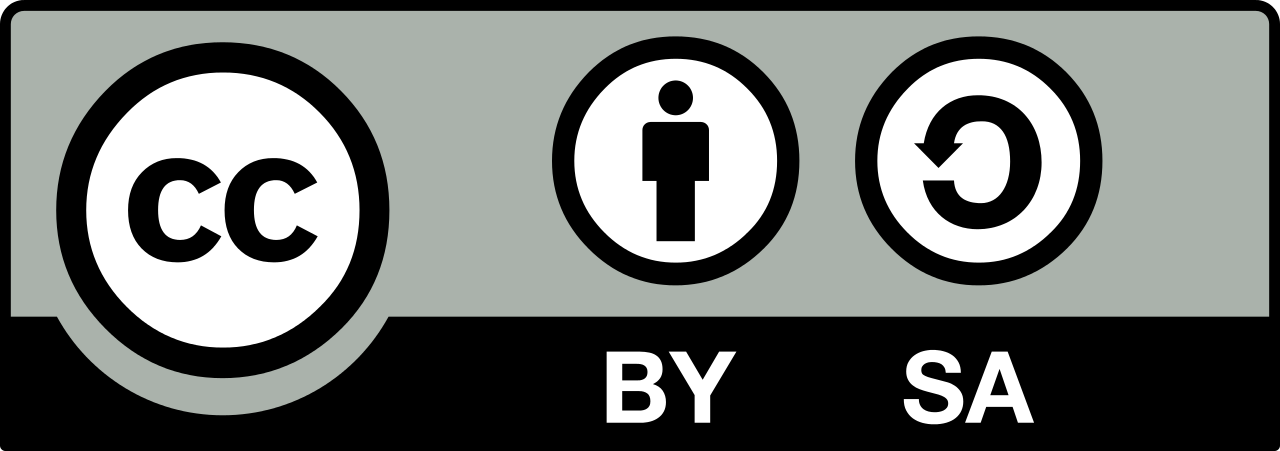 Sofia Venturoli
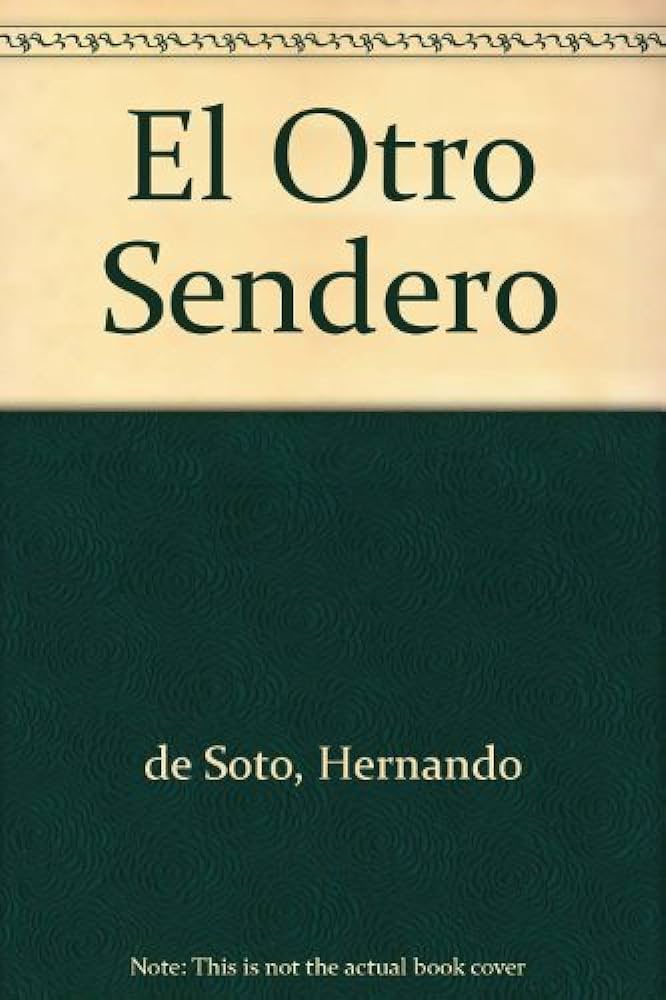 El otro sendero, Hernando de Soto
Informalità…

Para vivir, comerciar, manufacturar, transportar y hasta consumir, los nuevos habitantes de la ciudad tuvieron que recurrir al expediente de hacerlo ilegalmente. Pero no a través de una ilegalidad con fines antisociales, como en el caso del narcotráfico, el robo o el secuestro, sino utilizando medios ilegales para satisfacer objetivos esencialmente legales, como construir una casa, prestar un servicio o desarrollar una industria. (De Soto, Ghersi, and Ghibellini 1987, 12)
Antropologia dell’America Latina
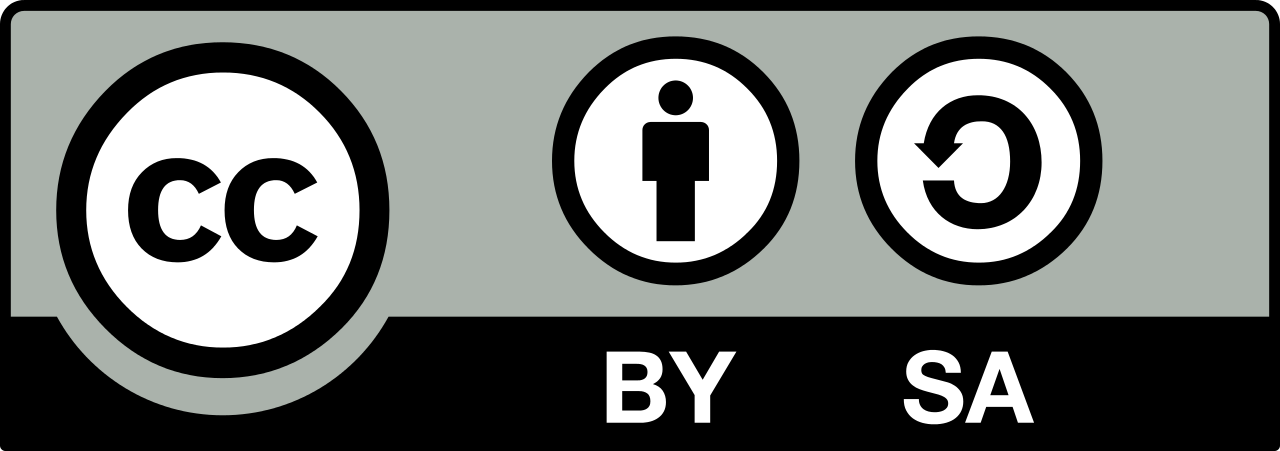 Sofia Venturoli
A House of my own, Susan Lobo,(1982)
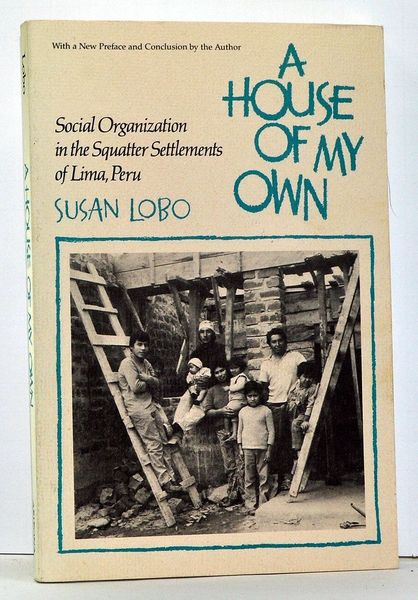 Ciudadela Chalaca  e Dulanto
Parentela
Reti familiari
Alleanze matrimoniali
Legami comunitari
Compadrazgo
Stratificazione etnica: criollos, cholos, zambos 
Le dinamiche razziali
Antropologia dell’America Latina
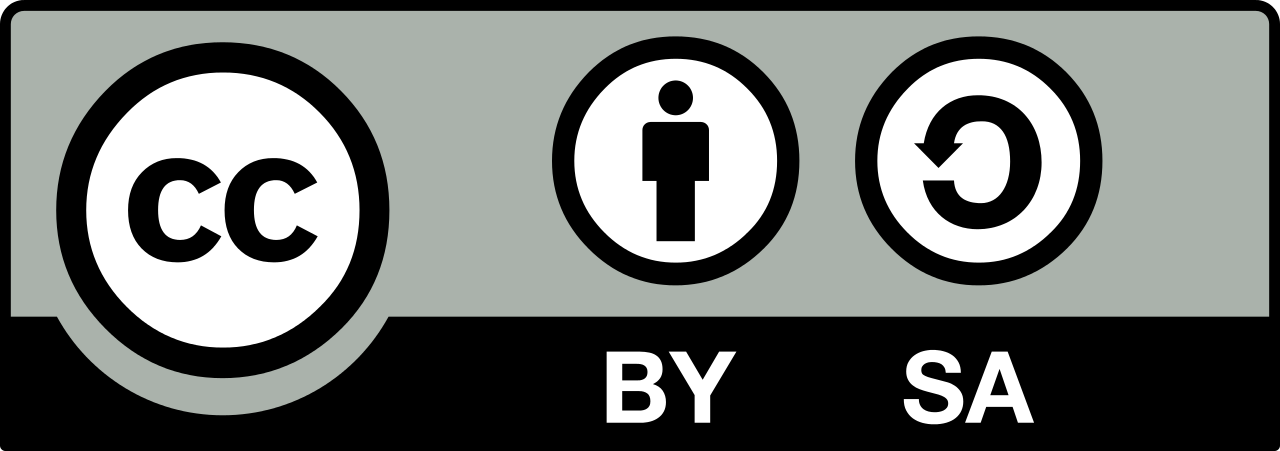 Sofia Venturoli
Los caballos de Troya de los invasores. Estrategias campesinas en la conquista de la gran Lima. 
Golte, Adams (1986)
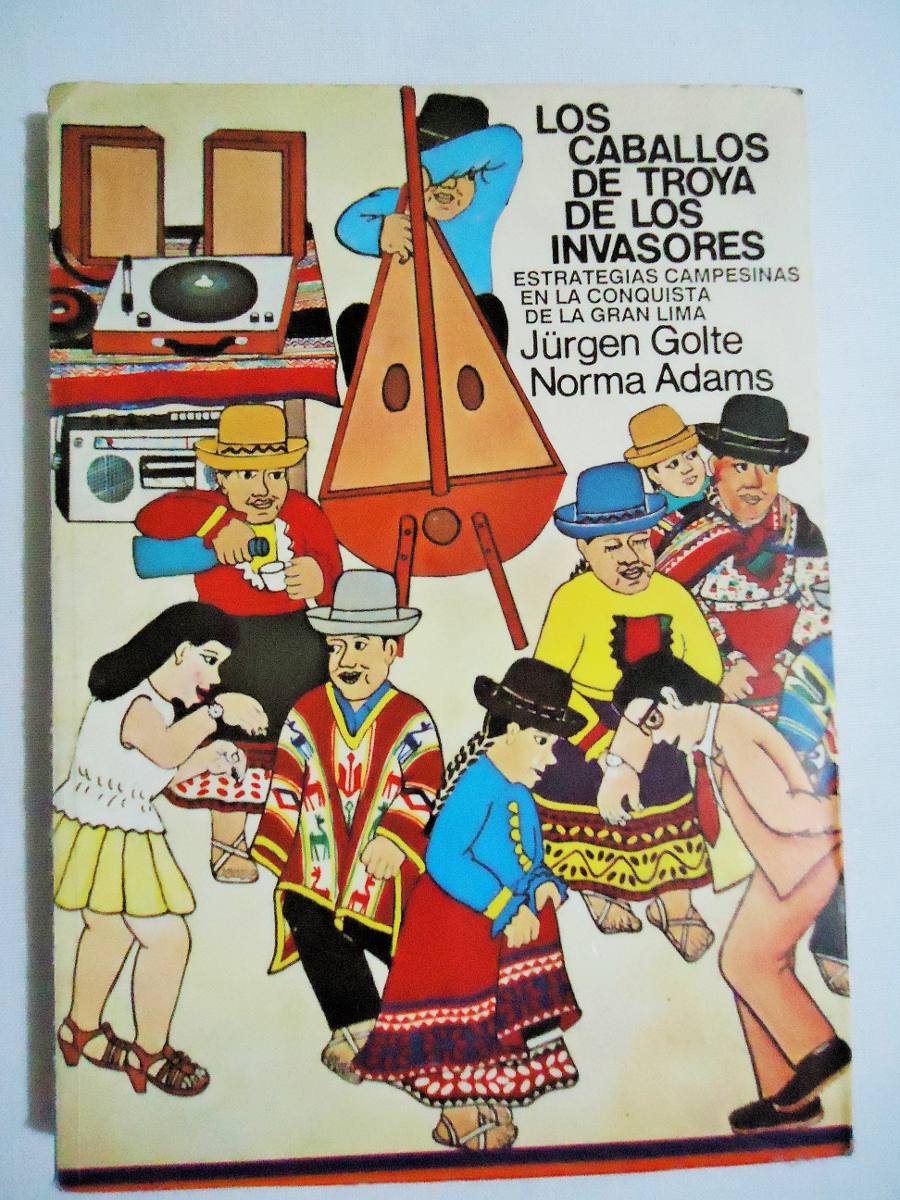 Le differenze delle strategie di inserimento in base alla comunità di provenienza. 
Lo studio delle relazioni tra la città e l’area rurale 
Lo studio dei cambiamenti che la migrazione produce nei luoghi d’origine dunque presso le comunità di partenza.
Antropologia dell’America Latina
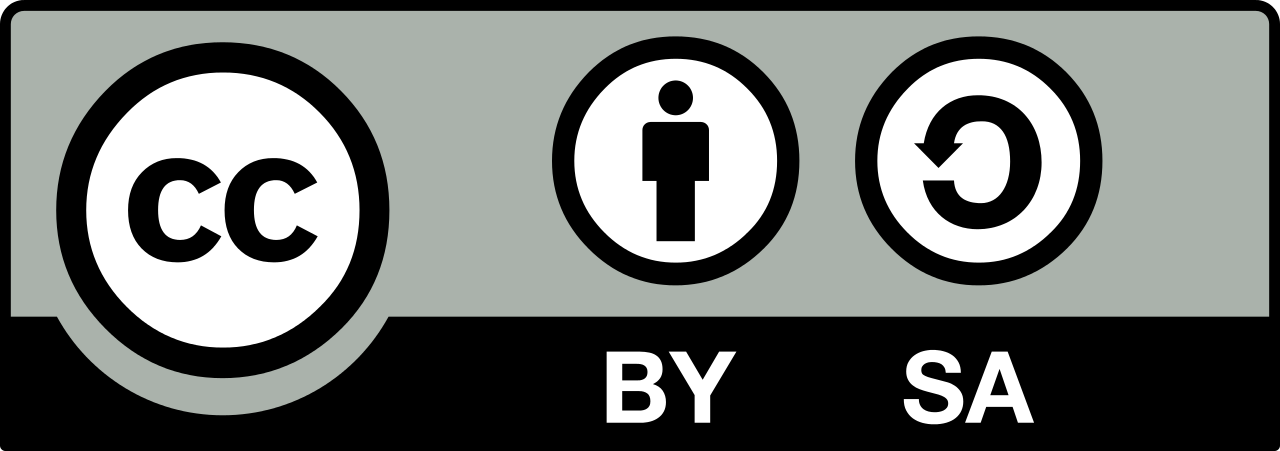 Sofia Venturoli
Conquistadores de un nuevo mundo. De invasores a ciudadanos… 
Degregori, Blondet, Lynch (1986)
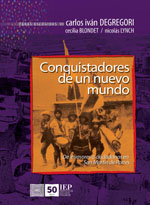 Le storie delle invasioni dagli anni 40 agli anni 80
La relazione tra cultura e classe
La presenza dei singoli attori e la visione del collettivo 
Processi di conquista di cittadinanza davanti a uno stato ancora escludente 
Nuove forme di fare politica
Nuove forme di fare associazione
Visione marxista in cui si diluiscono le identità etniche e si riaffermano le identità di classe, nazional-popolare
Antropologia dell’America Latina
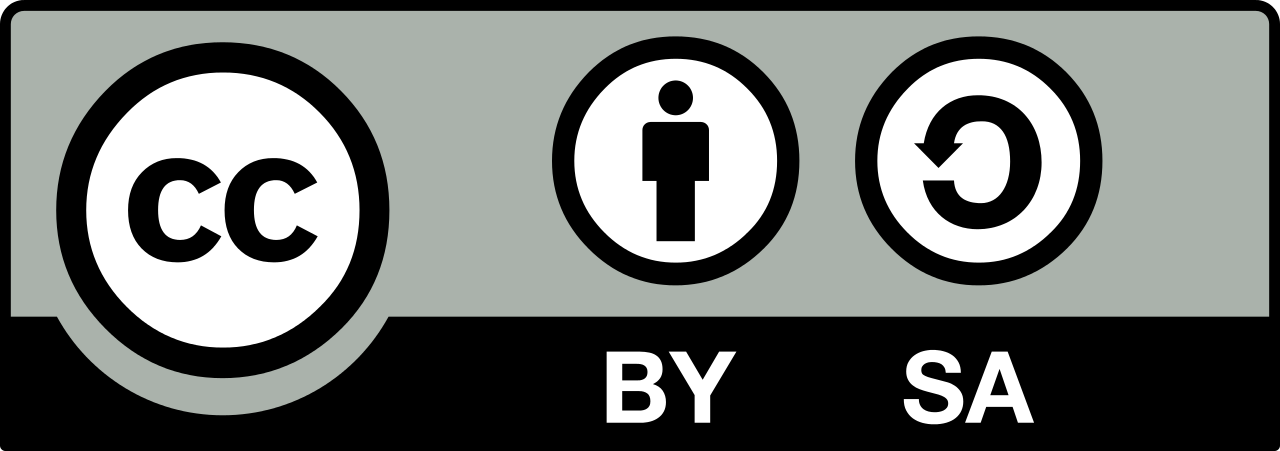 Sofia Venturoli
Informalità come processo di resistenza
Il rifiuto della teoria di Lewis sulla cultura della povertà attribuita agli abitanti delle periferie
Rompere la dicotomia tradizione/modernità
Barriadas e pueblos jovenes come produttori di nuove prospettive culturali e sociali, articolazione di pratiche di resistenza e mobilità sociale
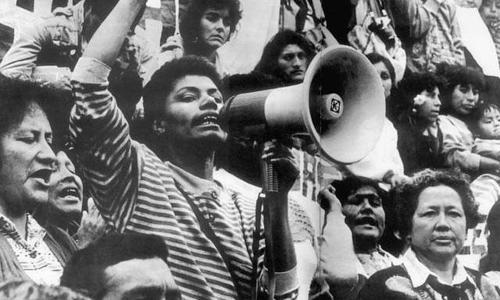 Antropologia dell’America Latina
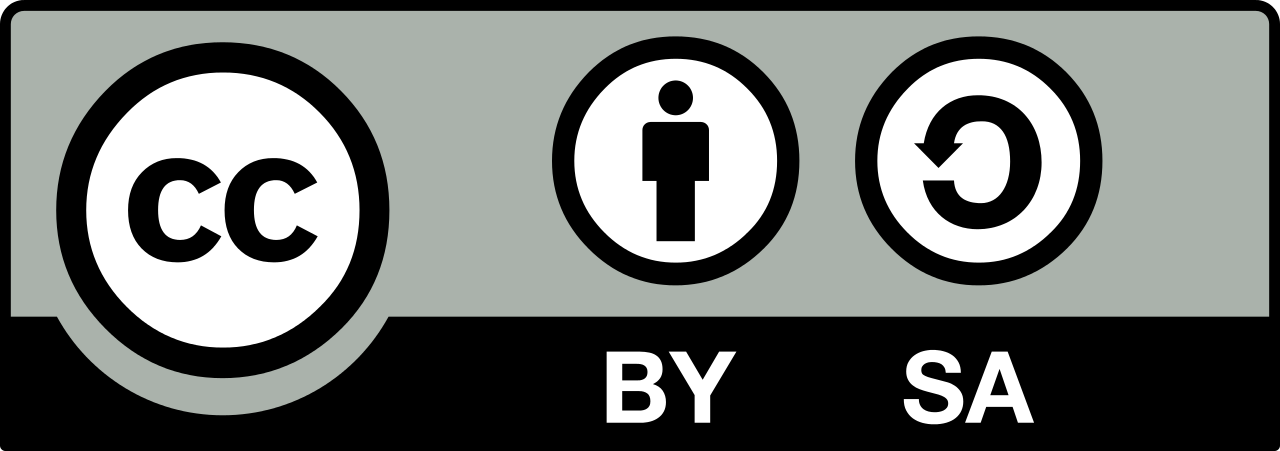 Sofia Venturoli
la fine delle visioni essenzialistiche ed esotiche
Le grandi migrazioni
Urbanizzazione: da un’identità etnica a un’identità nazionale
La diacronia
Actor oriented analisi: “protagonismo popular” 
Gli studi di genere
L’attenzione al cambiamento e le relazioni interetniche
Riarticolazioni identitarie
Anni ‘90-2000la svolta
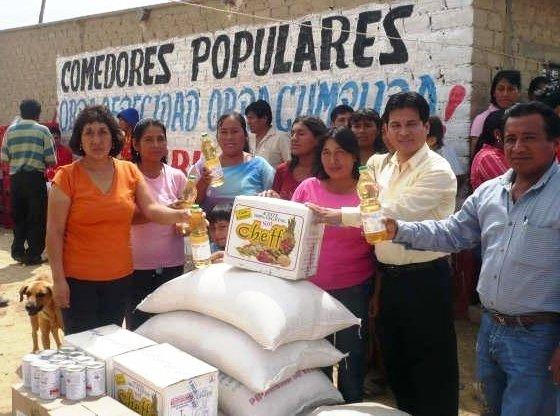 Antropologia dell’America Latina
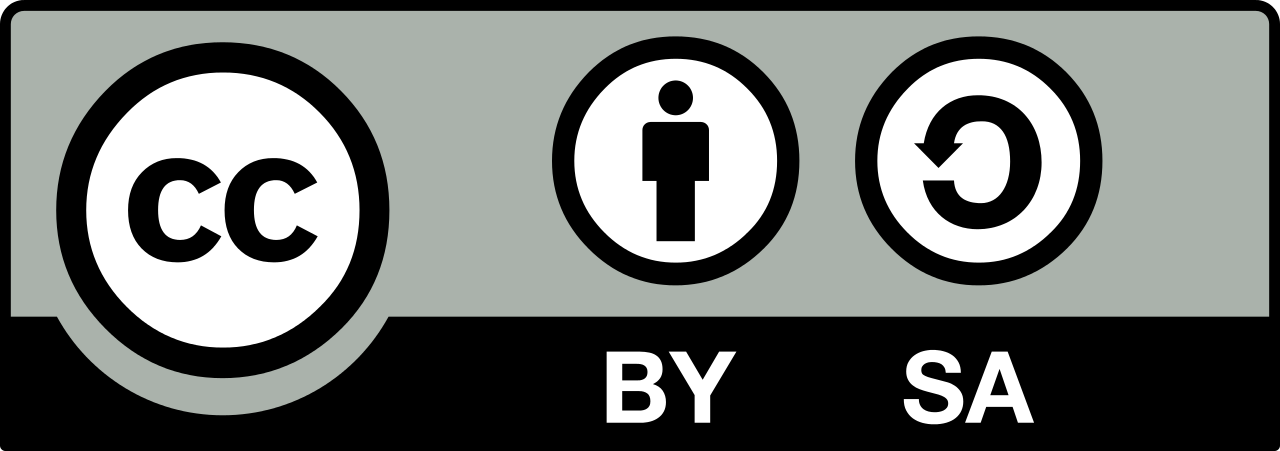 Sofia Venturoli
Gender Studies
Mucha vida construyendo identidad. Mujeres pobladoras de un barrio limeno. Cecilia Blondet 1987
Studi su Villa el Salvador
I comedores populares, clubes de madres, e le conseguenze della Guerra Interna
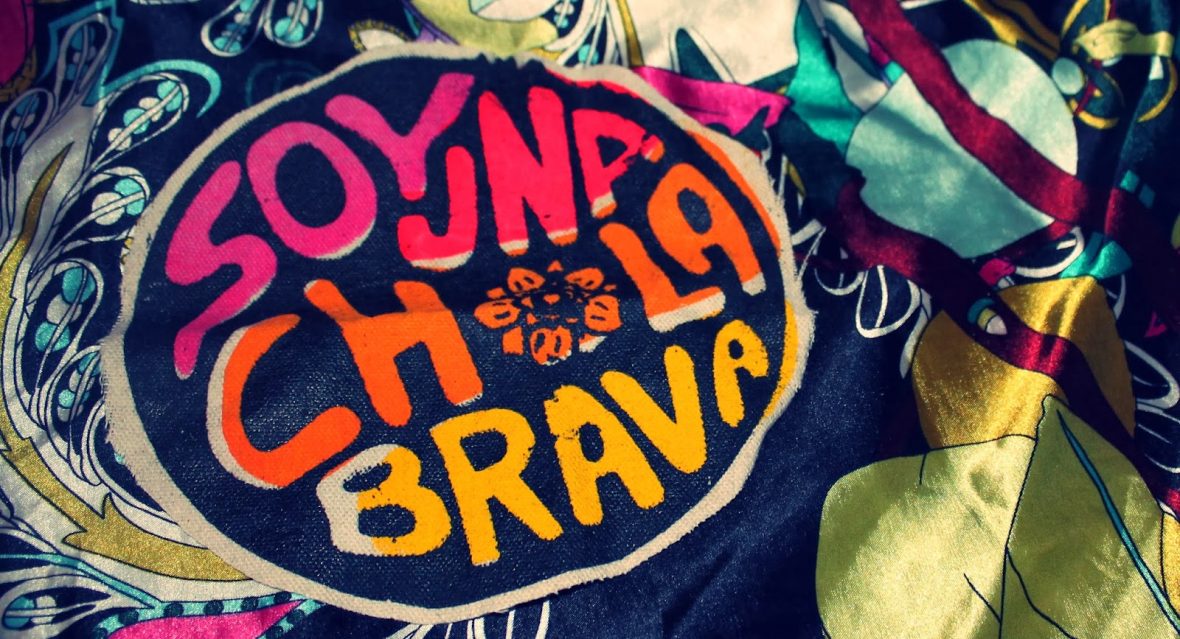 Antropologia dell’America Latina
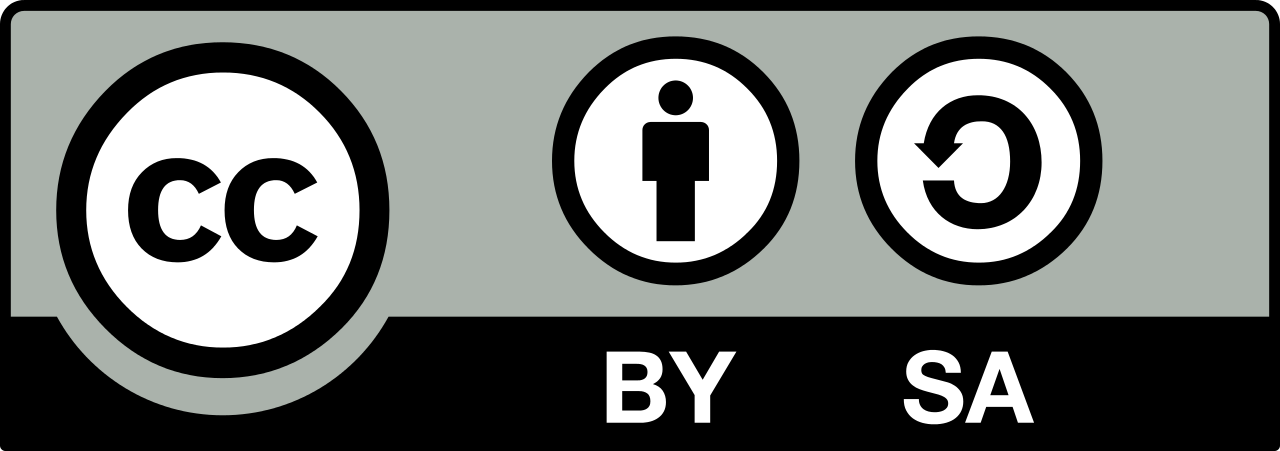 Sofia Venturoli